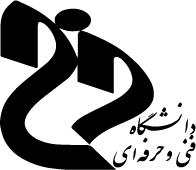 دانشكده فني و حرفه اي استان كرمان 
آموزشكده دختران سيرجان – كوثر
مدرس :الهام زيدآبادي نژاد
درس سيستم عامل
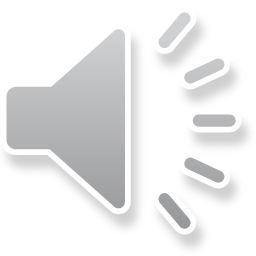 فصل سوم
تعريف پردازش: به برنامه در حال اجرا پردازش مي گويند . برنامه يك نهاد غير فعال است كه بر روي حافظه جانبي ذخيره مي شود و پردازش يك نهاد فعال است كه در حال اجرا است و cpu را در اختيار دارد و در RAM ذخیره میشود 

حالات یک پردازش: پردازش مطابق شکل زیر در زمان حیات خود می تواند در یکی از سه وضعیت آماده ready   واجرا running  و بسته یا blocked  باشد.
running
terminated
2
3
1
blocked
Ready
4
new
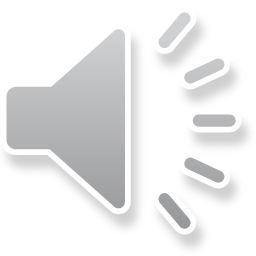 New= هنگامی که یک دستور اجرا می شود یا job schedular  (زمان بند کار)  کاری را جهت اجرا انتخاب می کند این فرآیند به صف آماده وارد می شود (از new به ready) و منتظر cpu  می ماند.

Ready  =   حالتی است که فرآیند همه منابع لازم را در اختیار دارد و با به دست آوردن پردازنده اجرای آن شروع می شود . فرآیند پس از ایجاد شدن یا به دست آوردن منابع مورد نیاز و یا پایان برش زمانی (در سیستم اشتراک زمانی ) در این حالت قرار می گیرد

blocked = حالتی است که فرآیند در آن منتظر بدست آوردن یک منبع از سیستم می باشد در این حالت اگر فرآیند پردازنده را هم بدست آورد قابل اجرا نیست فرآیند از حالت اجرا با نیاز به یک منبع در این حالت قرار می گیرد.

running  = در این حالت فرآیند همه منابع و پردازنده را در اختیار دارد.

Terminated = هنگاهی که فرآیند کارش خاتمه یافته است ولی هنوز از لیست فرآیندهای سیستم خارج نشده است.
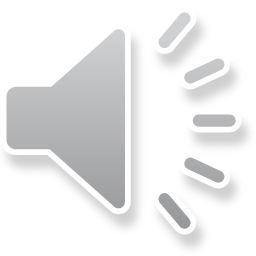 انتقال 1= هنگامي كه لازم باشد پردازش در حال اجرا براي بروز حادثه اي مثل تكميل عمليات I/O صبر کند آنگاه از طریق انتقال 1 از حالت Running   (اجرا) به blocked (مسدود) می رود.

انتقال 2 = زمانی صورت می گیرد که برش زمانی پردازش تمام شده و cpu  باید از او گرفته شود لذا فرآیند از حالت running به  ready  می رود 

انتقال 3 = که به آن عمل ارسال می گویند cpu به فرآیند داده می شود تا اجرا شود .

انتقال 4 = پس از رفع علت انتظار که از طریق انتقال 1 ایجاد شده بود فرآیند از طریق انتقال 4 به حالت آماده ready رفته و در صف انتظار cpu قرار می گیرد به حالت blocked حالت wait نیز گفته می شود.

البته  یک فرآیند می تواند حالت دیگری را نیز داشته باشد به نام حالت معلق , حالتی است که یک فرآیند برای مدت طولانی پردازنده را بدست نیاورده است و احتمالا برای مدت زیادی در این حالت بماند (انتظار نامحدود)
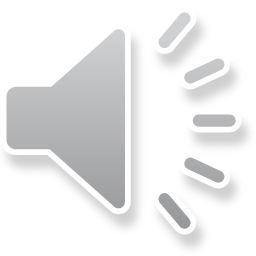 مفهوم زمان بندی
هدف چندبرنامگی این است که در همه اوقات پردازشی در حال اجرا وجود داشته باشد تا بهره وری cpu  حداکثر شود زمانی که بیش از یک فرآیند قابل اجرا باشد سیستم عامل باید تصمیم بگیرد که کدام یک اول اجرا شود بخشی از سیستم عامل که این تصمیم گیری را انجام میدهد زمان بند یا scheduler نامیده می شود.

صف های زمان بندی

صف آماده = فرآیندهایی که در حالت آماده قرار دارند و منتظر اجرا هستند در صف آماده قرار می گیرند این صف آماده معمولا به شکل یک لیست پیوندی حلقوی پیاده سازی می شود . مدیریت این صف به وسیله زمان بند کوتاه مدت اجرا می شود .

صف کار= این صف در مرحله ایجاد فرآیند قرار دارد و برنامه ها یا کارهایی که می خواهند به حافظه بار شده و تبدیل به فرآیند شوند مشخص می کنند مدیریت و استفاده از این صف توسط زمان بند بلند مدت انجام می شود .

صف دستگاه ها (I/O) = این صف فرآیندهای منتظر دستگاه های جانبی را مشخص می کند هر فرآیند که نیاز به دراختیار داشتن دستگاه های ورودی و خروجی داشته باشد با اجرای یک دستور سیستمی نیاز خود را اطلاع داده و مسدود می شود . و در این صف قرار می گیرد و تا زمانی نیازش به منبع برطرف نشود یا منبع در اختیارش قرار نگیرد به حالت آماده نمی رود
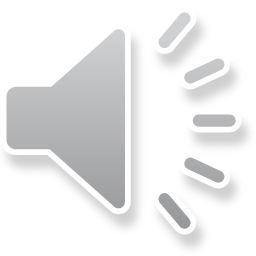